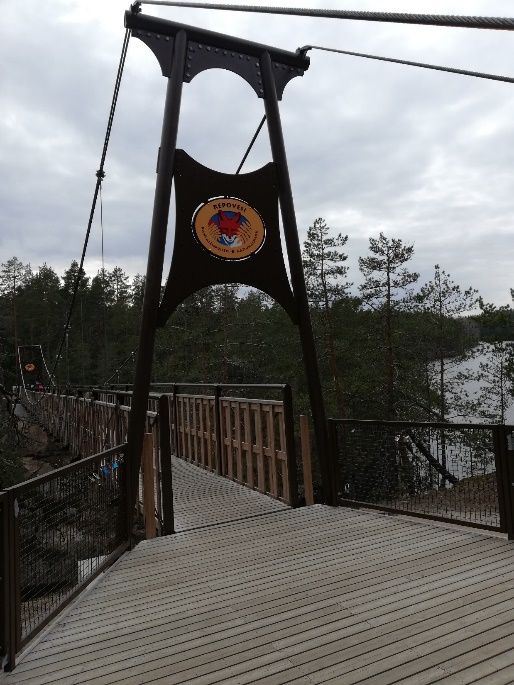 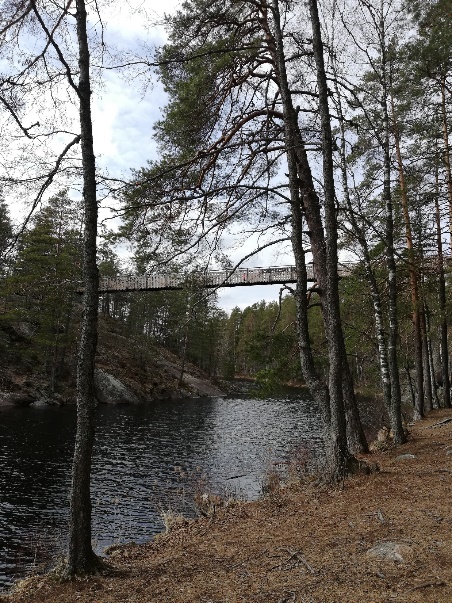 Luontoliikuntakurssi LI10
2023 
Iitin Lukio
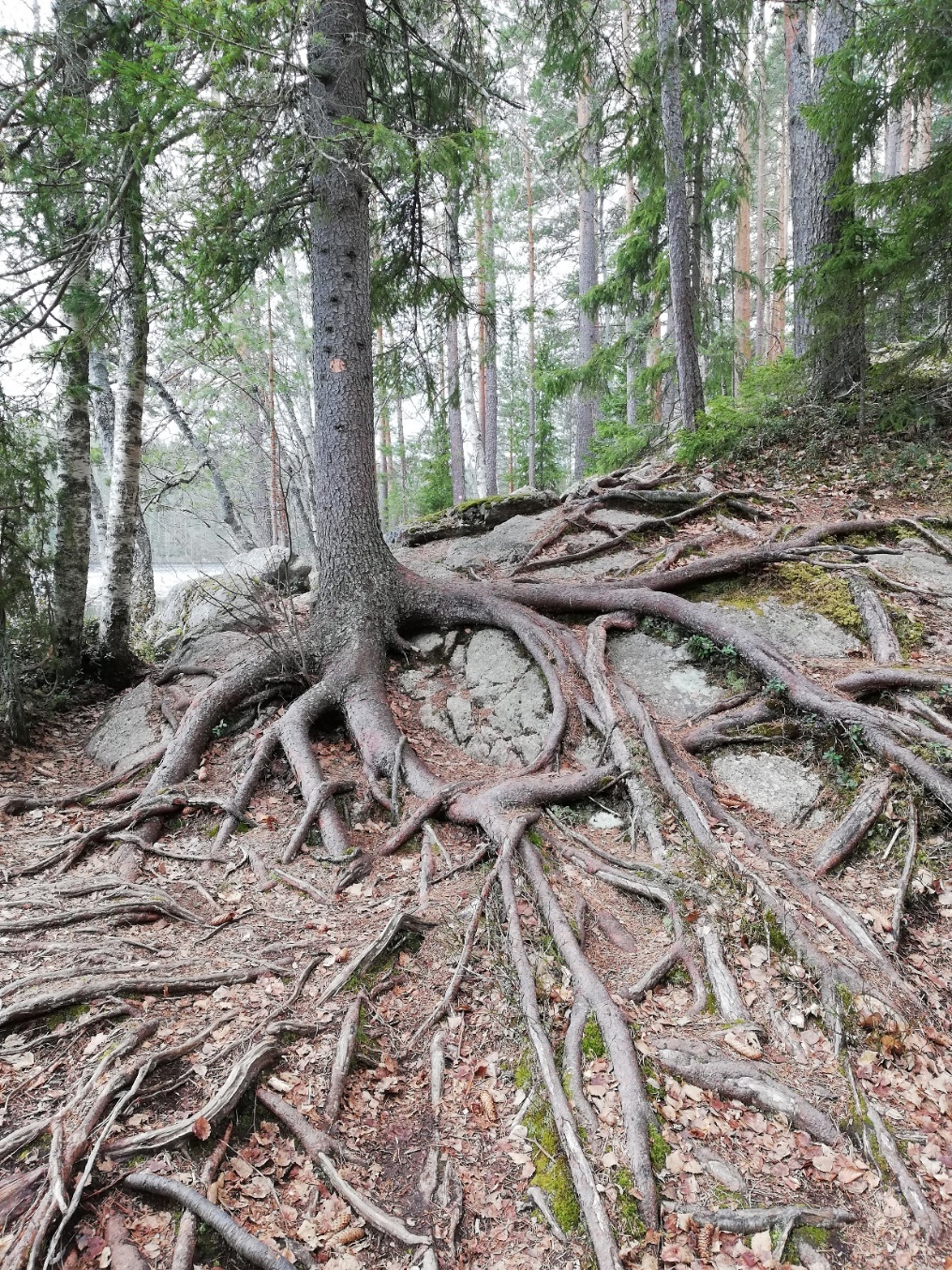 OHJELMA:

Luento: 28.8.2023 klo 15.00-16.00

Luentojen aiheet: retkelle valmistautuminen, varusteet, ruokakunnat, telttakunnat, retkiruoka, reitti, maastossa liikkuminen, melonta ja ensiapu/turvallisuus retkellä

Retki Repovedelle pe-la 8.-9.8.2023

Itsearviointi ja retkipalaute
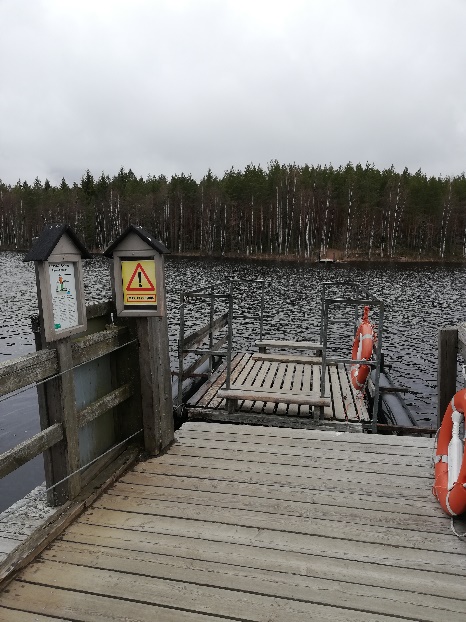 Alustava reittisuunnitelma
PERJANTAI
Lähtö klo 16.00 Iitin lukio
Saapuminen Lapinsalmelle noin klo 17.00
Vaellus klo 17.00- 18.30 
Lapinsalmi – riippusilta – Katajavuori – Mustavuori, jossa yöpyminen
Telttojen pystytys, päivällinen, iltaohjelma
Hiljaisuus klo 23.00
LAUANTAI 
Herätys klo 7.30
Aamupala
Melonta 9.00-11.00
Retkilounas
Leirinpurku ja pakkaus 12.00
Vaellus Lapinsalmelle 13.00-14.30
Paluu matka 15.00
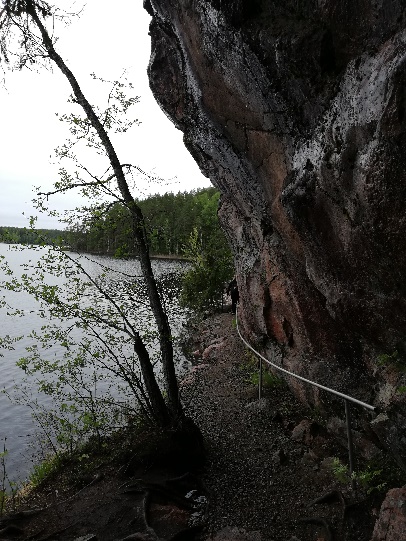 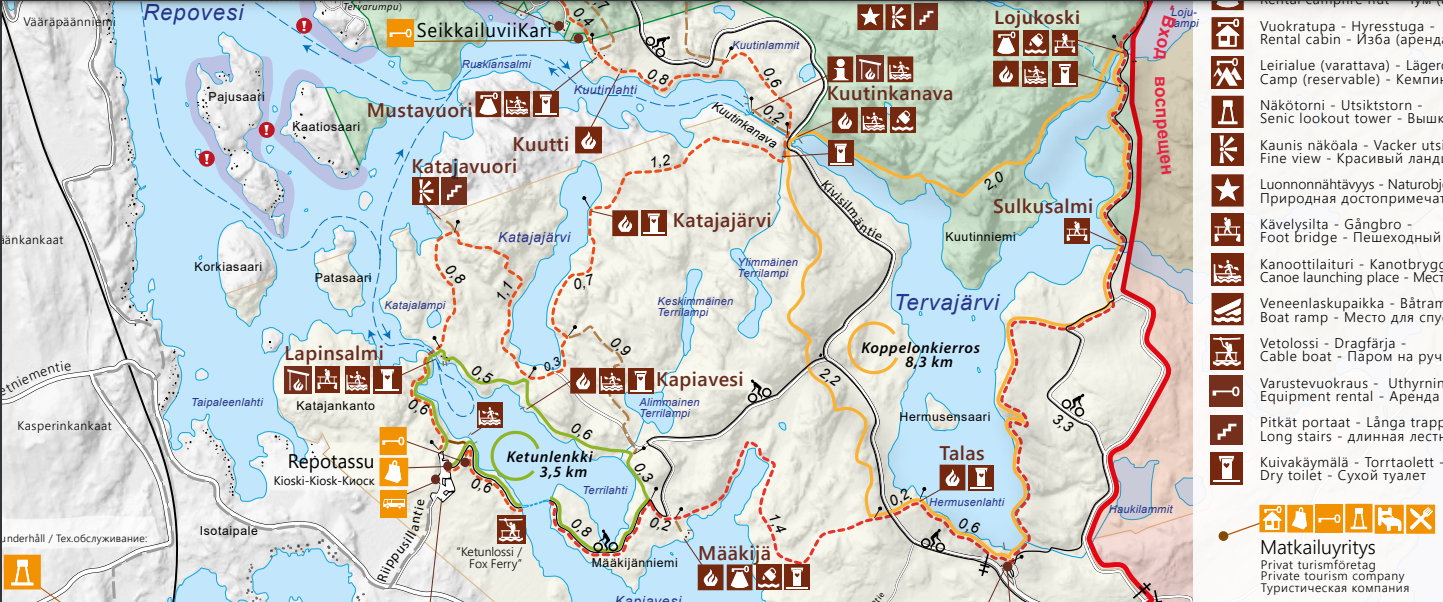 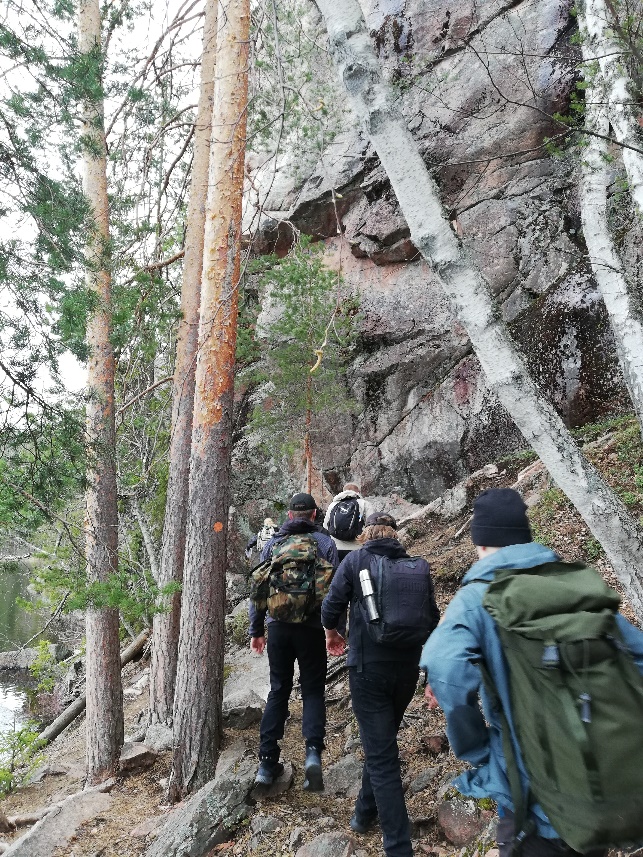 Varusteet
Yhden vuorokauden pärjää millä vain, mutta…
vaikuttaa ulkoilun nautittavuuteen ja turvallisuuteen
käytännöllisyys ennen kaikkea
oikea koko
kestävyys
keveys ja pieneen tilaan pakkaaminen
monikäyttöisyys
Vaelluksen varustelista
Ruokatauot Repovedellä
perjantaina
kouluruoka
välipala ennen lähtöä
taukoeväs
retkiruoka päivällinen + iltapala


-juomista riittävästi (helposti saataville)
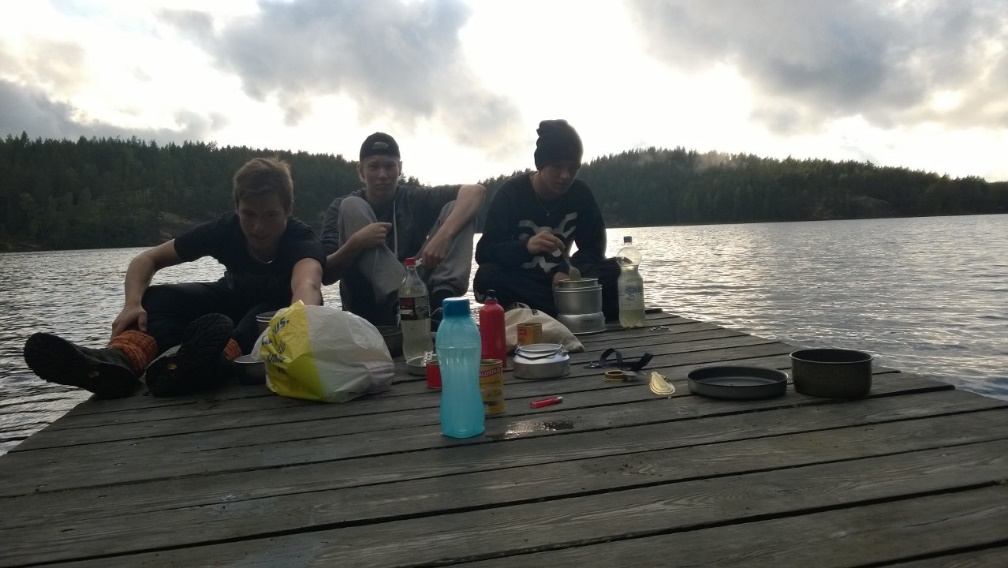 lauantai
aamupala
retkilounas
taukoeväs
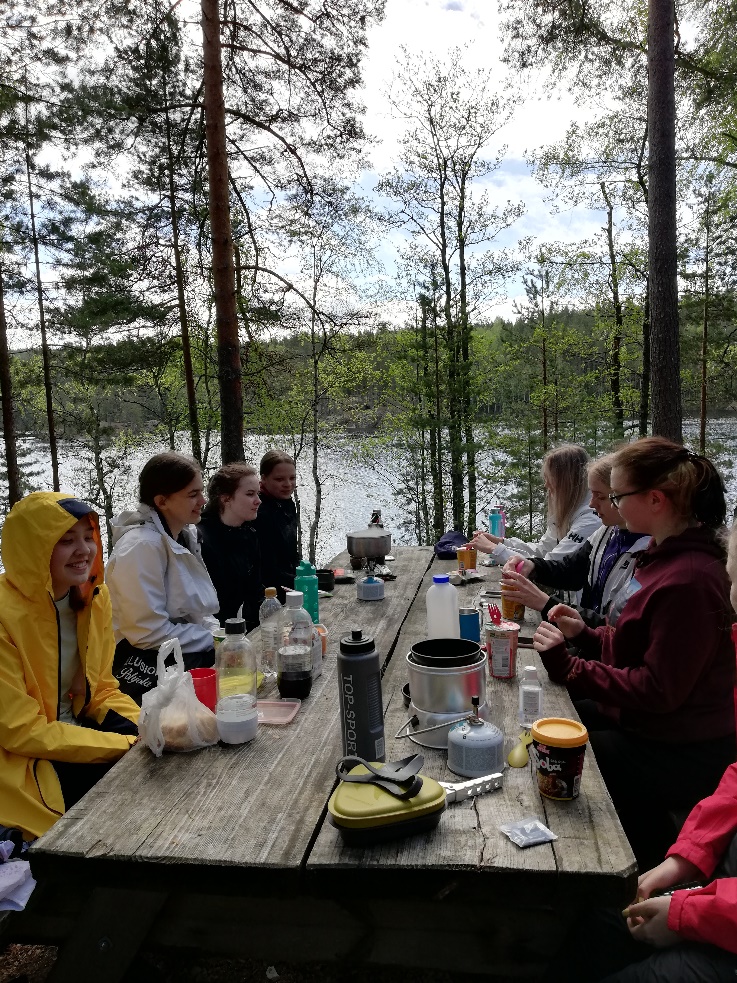 Retkiruuan on hyvä olla…
ravitsevaa ja maukasta
täyttävää – suuri energiatiheys
säilyvää
kevyttä kantaa ja pieneen tilaan pakattavaa
helppoa valmistaa
kohtuullisen hintaista
osittain etukäteen valmistettua
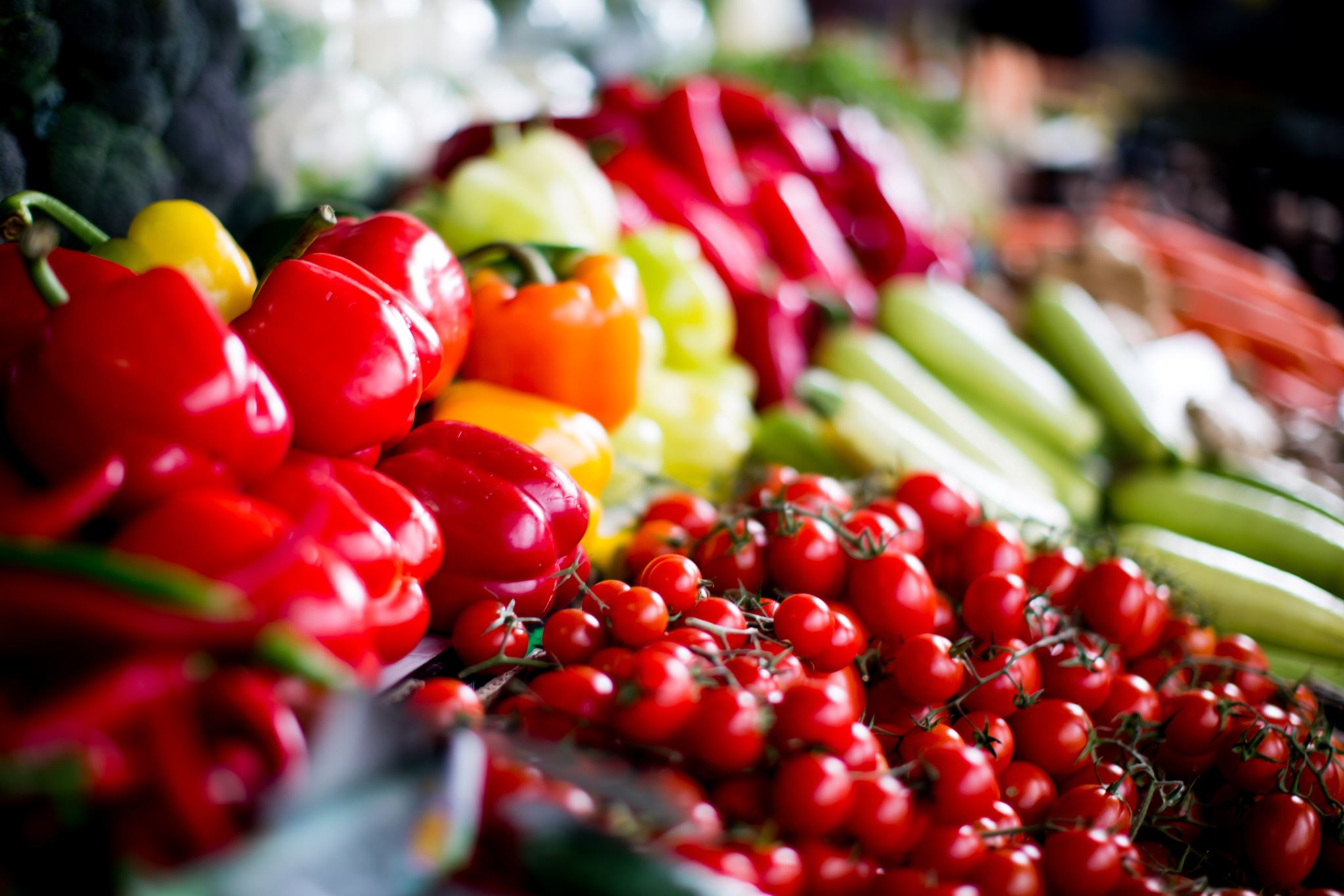 Energiaa kuluu…
noin 2000-4000kcal/vrk
50-60% hiilihydraateista
hyviä hiilihydraatin lähteitä: 
viljatuotteet, kuten leipä, keksit, korput, puurohiutaleet, makaronit, riisit ja perunasosehiutaleet sekä hedelmät myös kuivatut esim. rusinat ja vihannekset
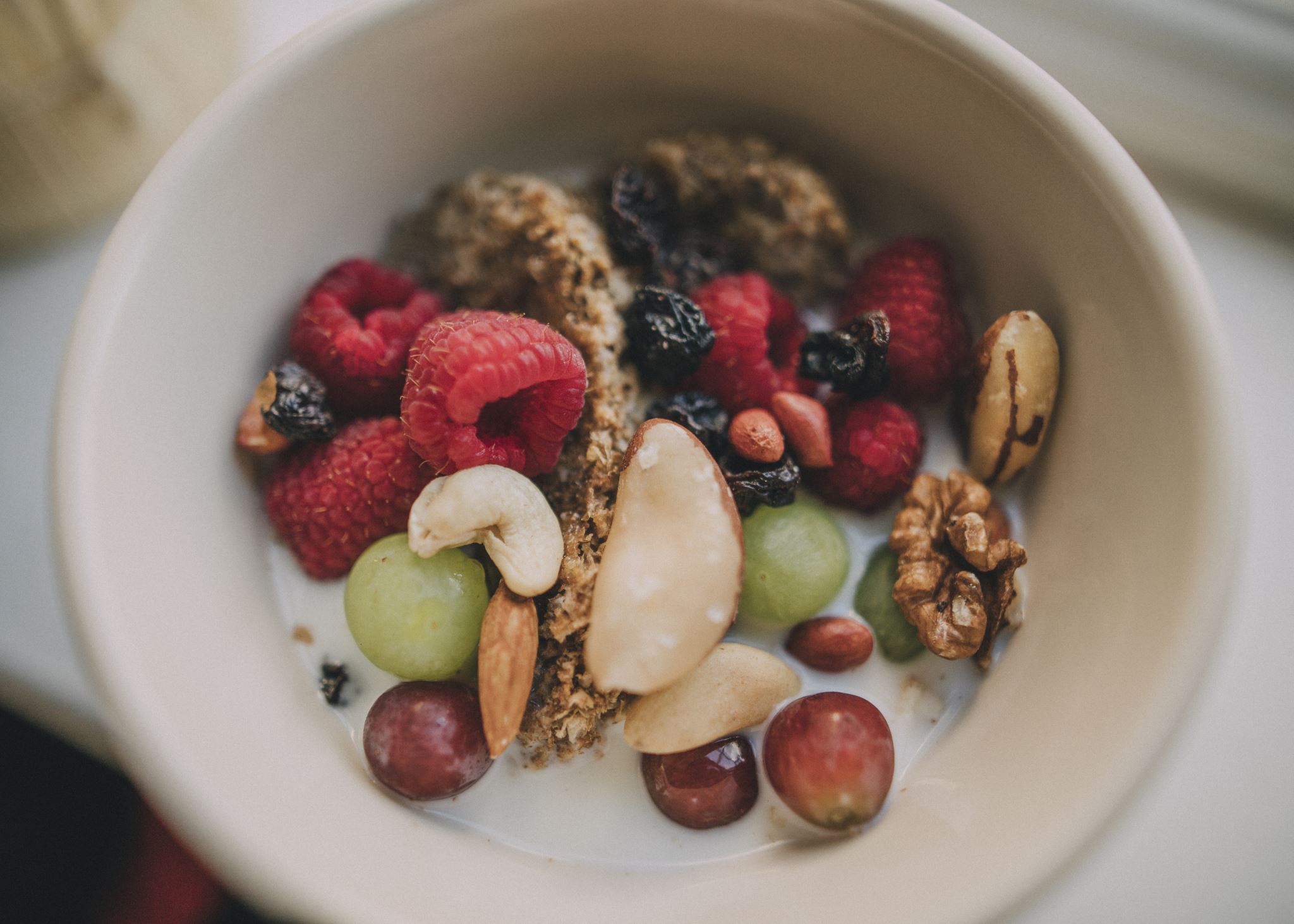 Esimerkkejä:
kuivattu ruoka esim. rusinat, banaanilastut, pähkinät
paljon energiaa sisältävä esim. suklaa
hedelmät hiilihydraattia sisältävät esim. banaani, mysli- ja energiapatukat/keksit
energiageelit
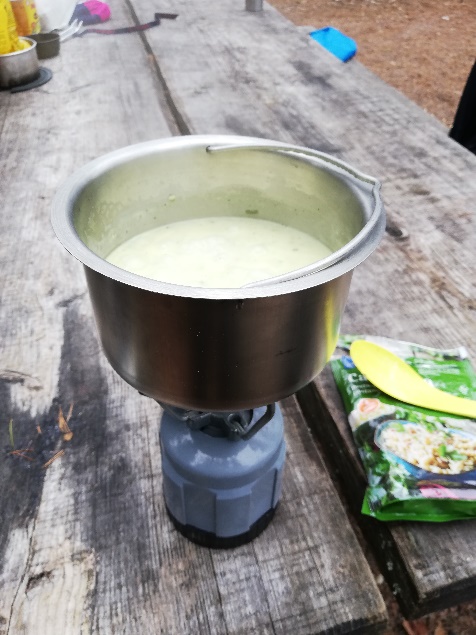 Lisää esimerkkejä:
säilykkeet (esim. hernekeitto, tonnikala käteviä mutta painavia, roskat kannettava pois)
valmispussit (pastat, keitot – varattava vesi valmistukseen)
folioperunat (aika?)
makkarat, pihvit, kala (säilyvyys?)
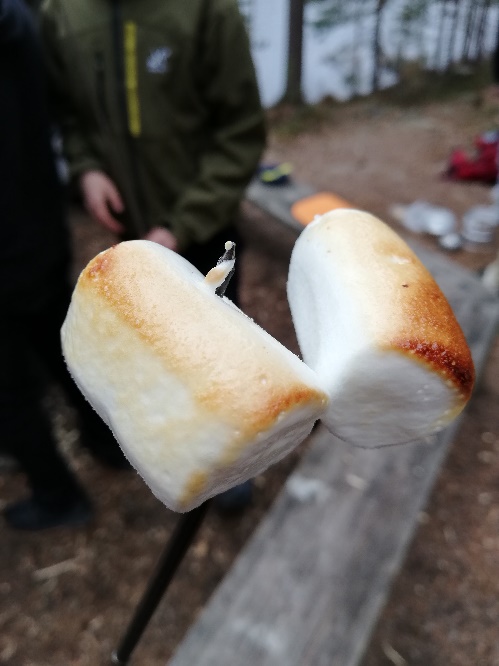 Jälkiruokaesimerkkejä:
kiisseli – jauheesta (varaa vesi)
grillatut banaanit suklaa kuorrutuksella
paistetut vaahtokarkit
letut matkalla kerättyjen marjojen kanssa

vain mielikuvitus rajana 
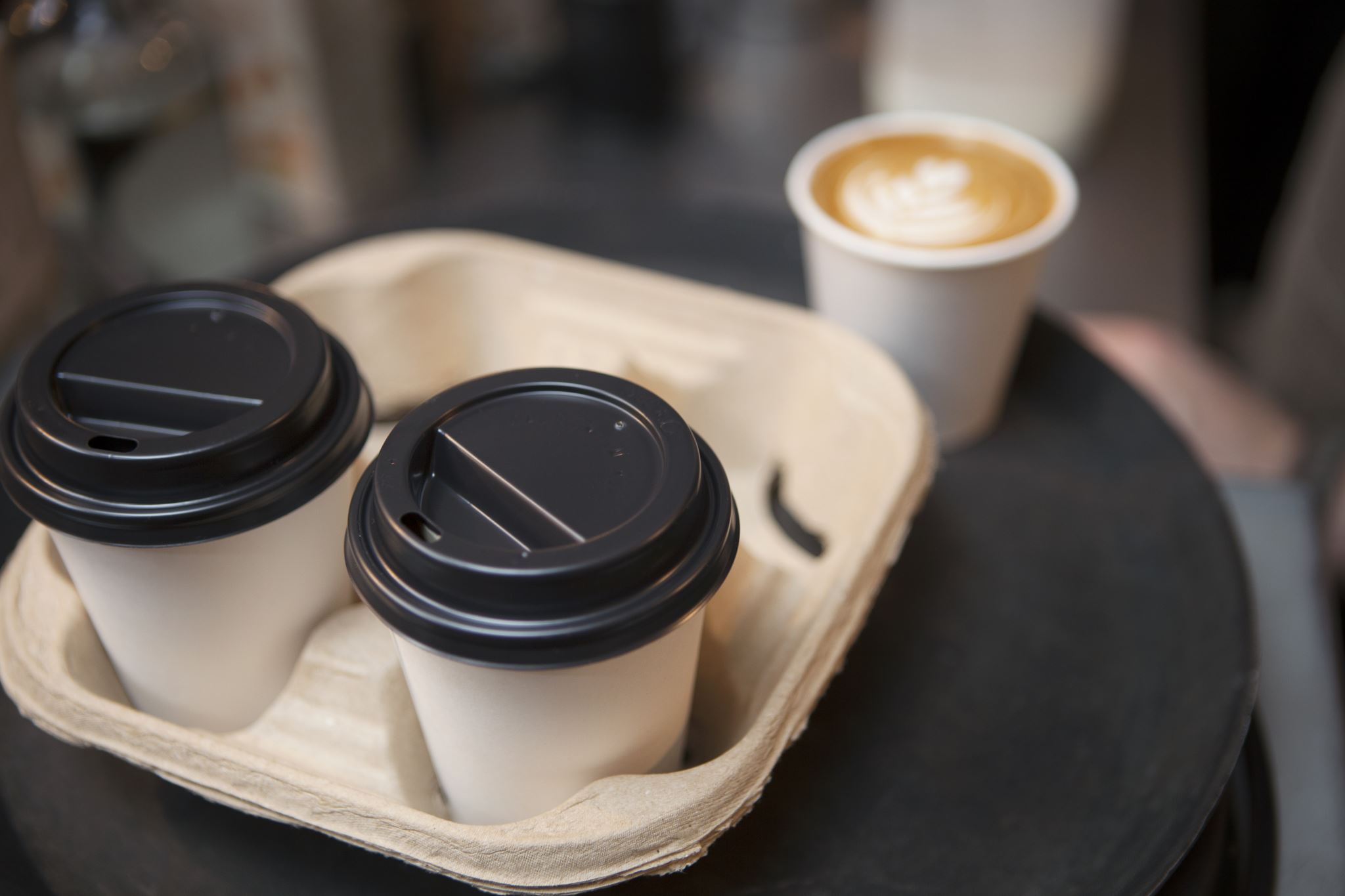 Huomioitavaa
pakkaaminen ateria-, päivä- tai ruoka-ainekohtaisesti (ei koko rinkan purkamista joka tauolla)
suojaa sateelta
valmiiksi kuorittu ja pilkottu 
osittain valmista esim. lettutaikina muovipulloon
RUOKARYHMÄT
Vesku ja Joona (nuotio)
Akseli ja Otso (suunnistus)
Anni ja Jenni (kertomus)
Lyydia ja Nea (iltaohjelma)
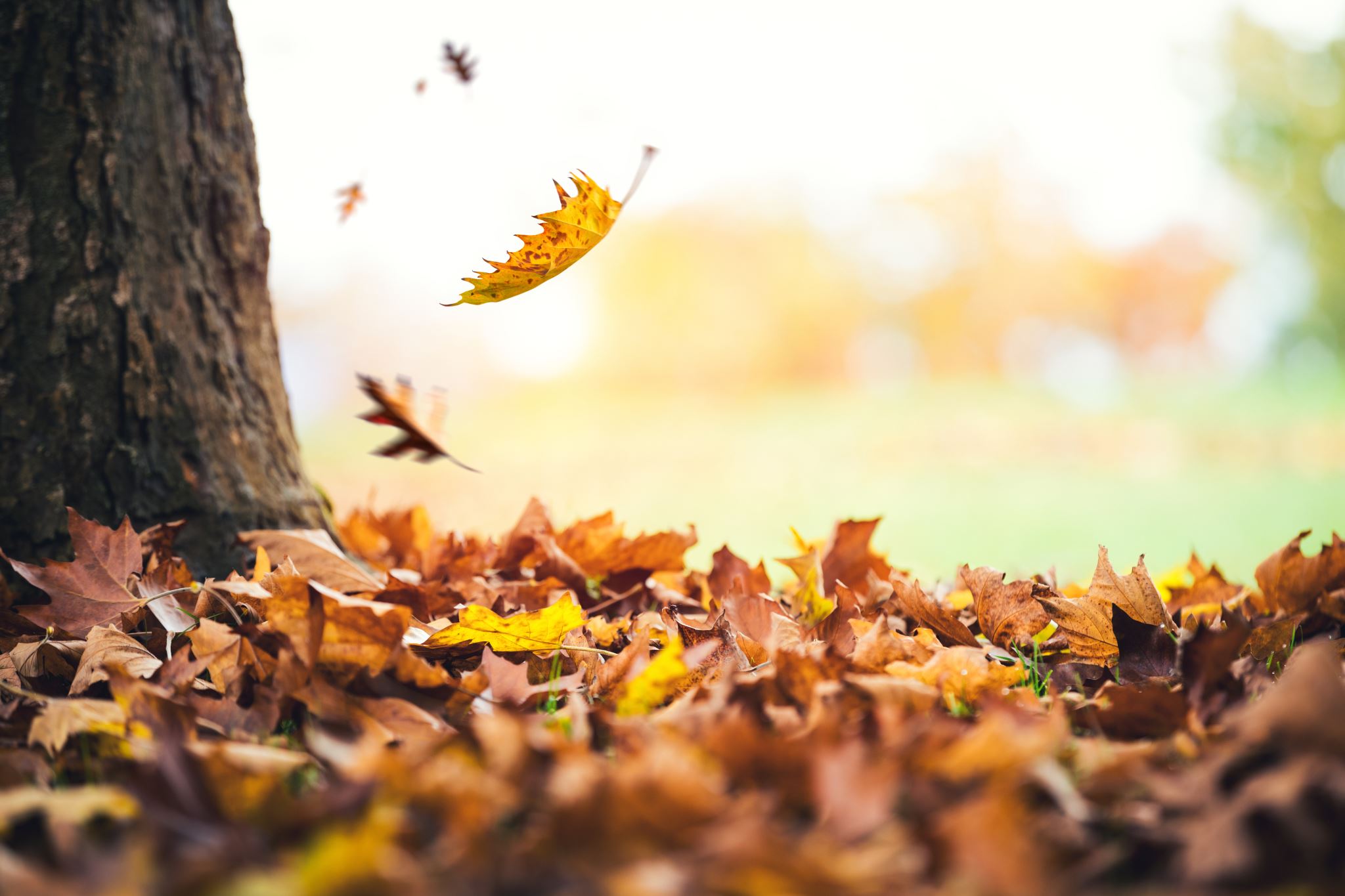 TOIMINTARYHMÄT
1. NUOTIORYHMÄ: (puut, sytyttäminen, siisteys..) 

2. SUUNNISTUSRYHMÄ:

3. ILTAOHJELMARYHMÄ

4. RETKIKERTOMUS + VALOKUVAUSRYHMÄ:
Ensiapu maastossa
HÄTÄENSIAPU: Hengityksen turvaaminen ja verenvuodon tyrehdyttäminen
Nyrjähdykset/venähdykset
Allergiset reaktiot (mm. ampiaiset)
Käärmeen purema
Sairaskohtaukset (astma, diabetes)
Palovammat
Auringonpistos
Turvallisuussuunnitelma (puhelinnumerot)